11. SINIF:KUVVET ve HAREKET ÜNİTESİ Denge
Gözde Aksoy
Doç. Dr. Ali ERYILMAZ
[Speaker Notes: Derse başlııyoruz. İlk Sunu…]
Ne Öğreneceğiz: KAZANIMLAR
1.9. Denge
11.1.9.1. Cisimlerin denge durumunu analiz eder.

11.1.9.2. Kuvvetlerin dengesi ile ilgili günlük hayattan problem durumları ortaya           
               koyar ve çözüm yolları üretir.

11.1.9.3. Cisimlerin kütle ve ağırlık merkezlerinin yerini karşılaştırır.
               a. Öğrencilerin günlük hayattaki cisimlerin kütle ve ağırlık merkezlerinin   
                   yerlerini hesaplamaları sağlanır.
               b. Kütle ve ağırlık merkezlerinin birbirlerinin yerine kullanılamayacağı  
                   durumlar vurgulanır.
[Speaker Notes: Kazanımların önemini vurgulayalım. Niye paylaşmaya değer görüyoruz.]
Bugün Neler Öğreneceğiz?
Geçen Hafta Neler Öğrendik
Nasıl Dengede Kalıyorlar?
Denge Şartları
Cisimlerin Kütle ve Ağırlık Merkezleri 
Düzgün Geometrik Cisimlerin Ağırlık Merkezleri
Cisimlerin Kütle vs Ağırlık Merkezleri
Dengede Kalıyorlar
Günün Özeti
Soru Çözümü
Fizik 
Eğlencelidir.
[Speaker Notes: İzlence]
Geçen Hafta Neler Öğrendik?
Geçen Hafta Neler Öğrendik
Nasıl Dengede Kalıyorlar?
Denge Şartları
Düzgün Geometrik Cisimlerin Ağırlık Merkezleri
Cisimlerin  Kütle ve Ağırlık Merkezleri
Cisimlerin  Kütle vs Ağırlık Merkezleri
Dengede Kalıyorlar
Günün Özeti
Soru Çözümü
Musluk Hangi Tarafa Kapanıyordu?
Vida Hangi Tarafa Açılıyordu?
Tork (Kuvvet Momenti) Keşfedelim
Tork (Kuvvet Momenti)
Tork (Kuvvet Momenti) Yönü
Toplam Tork (Kuvvet Momenti)
Evimizi Su Basmasın!!!
Vidamızı Kırmayalım!!!
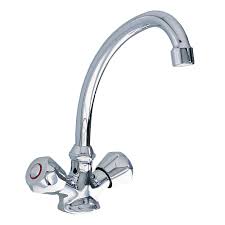 Nasıl Dengede Kalıyorlar?
Geçen Hafta Neler Öğrendik
Nasıl Dengede Kalıyorlar?
Denge Şartları
Düzgün Geometrik Cisimlerin Ağırlık Merkezleri
Cisimlerin  Kütle ve Ağırlık Merkezleri
Cisimlerin Kütle vs Ağırlık Merkezleri
Dengede Kalıyorlar
Günün Özeti
Soru Çözümü
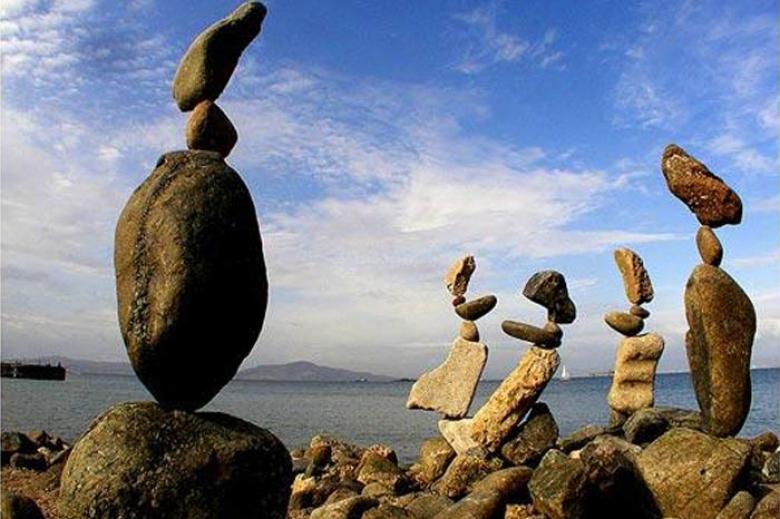 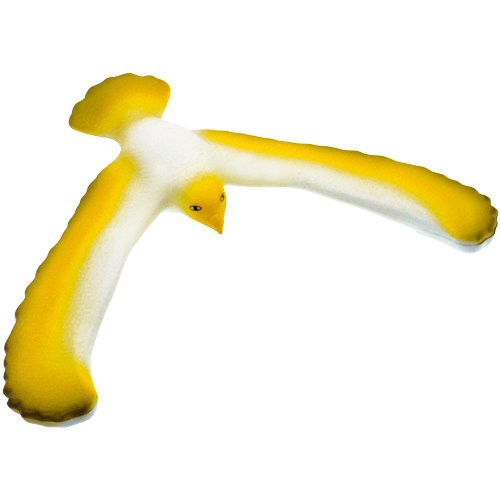 Nasıl Dengede Kalıyorlar?
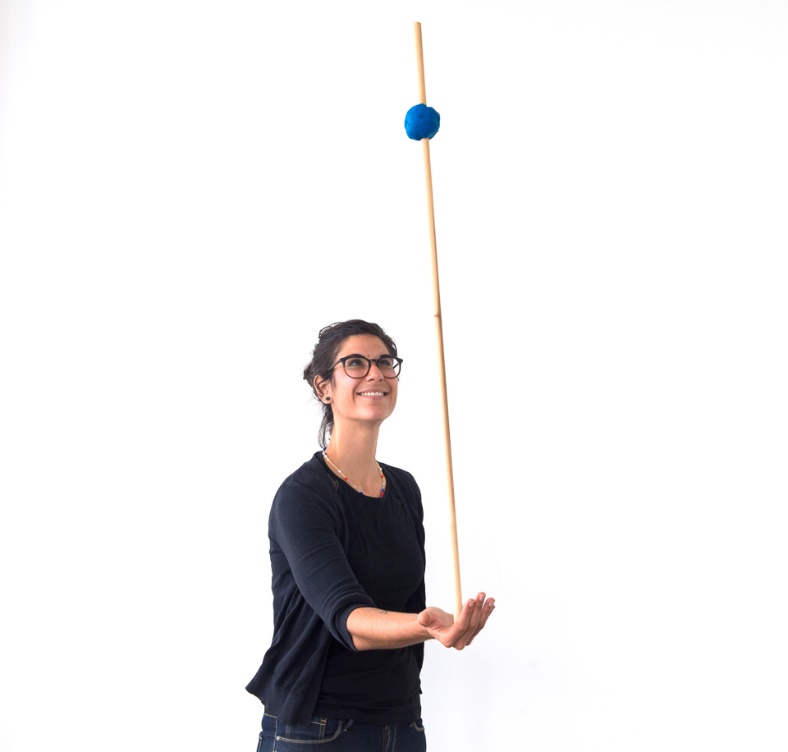 Geçen Hafta Neler Öğrendik
Nasıl Dengede Kalıyorlar?
Denge Şartları
Düzgün Geometrik Cisimlerin Ağırlık Merkezleri
Cisimlerin  Kütle ve Ağırlık Merkezleri
Cisimlerin Kütle vs Ağırlık Merkezleri
Dengede Kalıyorlar
Günün Özeti
Soru Çözümü
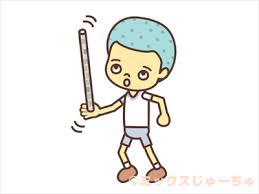 Haydi Deneyelim
[Speaker Notes: Çubuğu böyle havada tutabilirmisiniz?
Çubuğun yukarıdaki ucuna ağır bir hamur koyarak havada tutabilirmisiniz?
Çubuğun aşağıdaki ucuna ağır bir hamur koyarak havada tutabilirmisiniz?]
Nasıl Dengede Kalıyorlar?
Geçen Hafta Neler Öğrendik
Nasıl Dengede Kalıyorlar?
Denge Şartları
Düzgün Geometrik Cisimlerin Ağırlık Merkezleri
Cisimlerin  Kütle ve Ağırlık Merkezleri
Cisimlerin Kütle vs Ağırlık Merkezleri
Dengede Kalıyorlar
Günün Özeti
Soru Çözümü
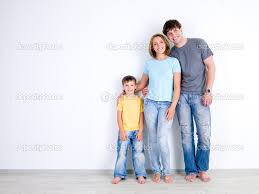 Haydi Deneyelim
Duvara sırtını tamamen dayayıp, bacaklarını bükmeden ayak parmak uçlarına dokunabilir misin?
[Speaker Notes: Duvara sırtını tamamen dayayıp, bacaklarını bükmeden yere ne kadar eğilebilirsin.

Parmak ucuna dokunduktan sonra duvara tamamen dayanmaya çalış.]
Denge Şartları
Bir cisme etki eden net kuvvet ∑Fnet=0  ise cisim;
 Duruyorsa durmaya
 Hareket ediyorsa da sabit hızla hareket etmeye devam eder.
Cisim dengede olabilir.
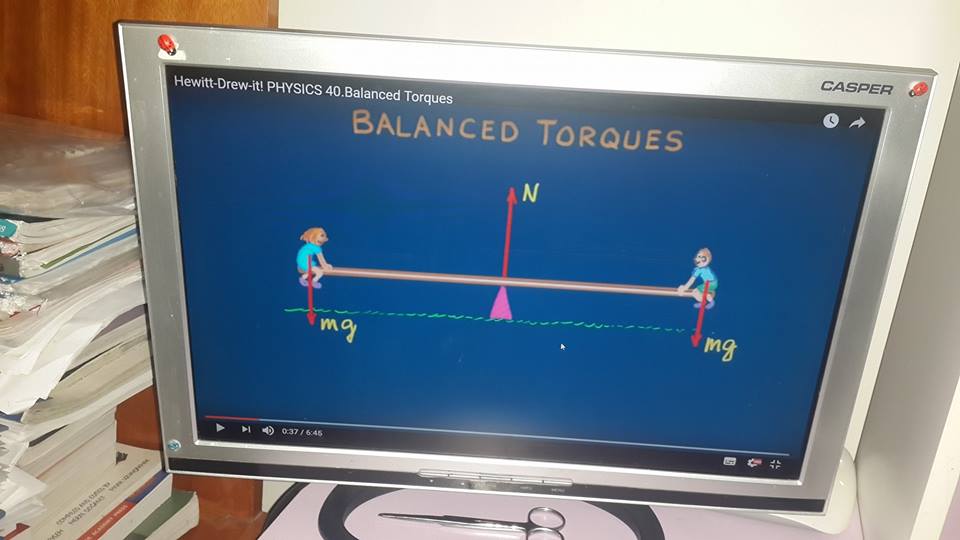 Geçen Hafta Neler Öğrendik
Nasıl Dengede Kalıyorlar?
Denge Şartları
Düzgün Geometrik Cisimlerin Ağırlık Merkezleri
Cisimlerin  Kütle ve Ağırlık Merkezleri
Cisimlerin  Kütle ve Ağırlık Merkezleri
Dengede Kalıyorlar
Günün Özeti
Soru Çözümü
Peki ya çocuklardan biri biraz daha önde olsa ne olur?
Nyeni
2. Bir cisme etki eden kuvvetlerin momenti (∑Mnet =) 0 ise cisim;
 Duruyorsa durmaya
 Dönüyorsa da sabit Açısal hızla hareket etmeye devam eder.
Cisim dengede olabilir.
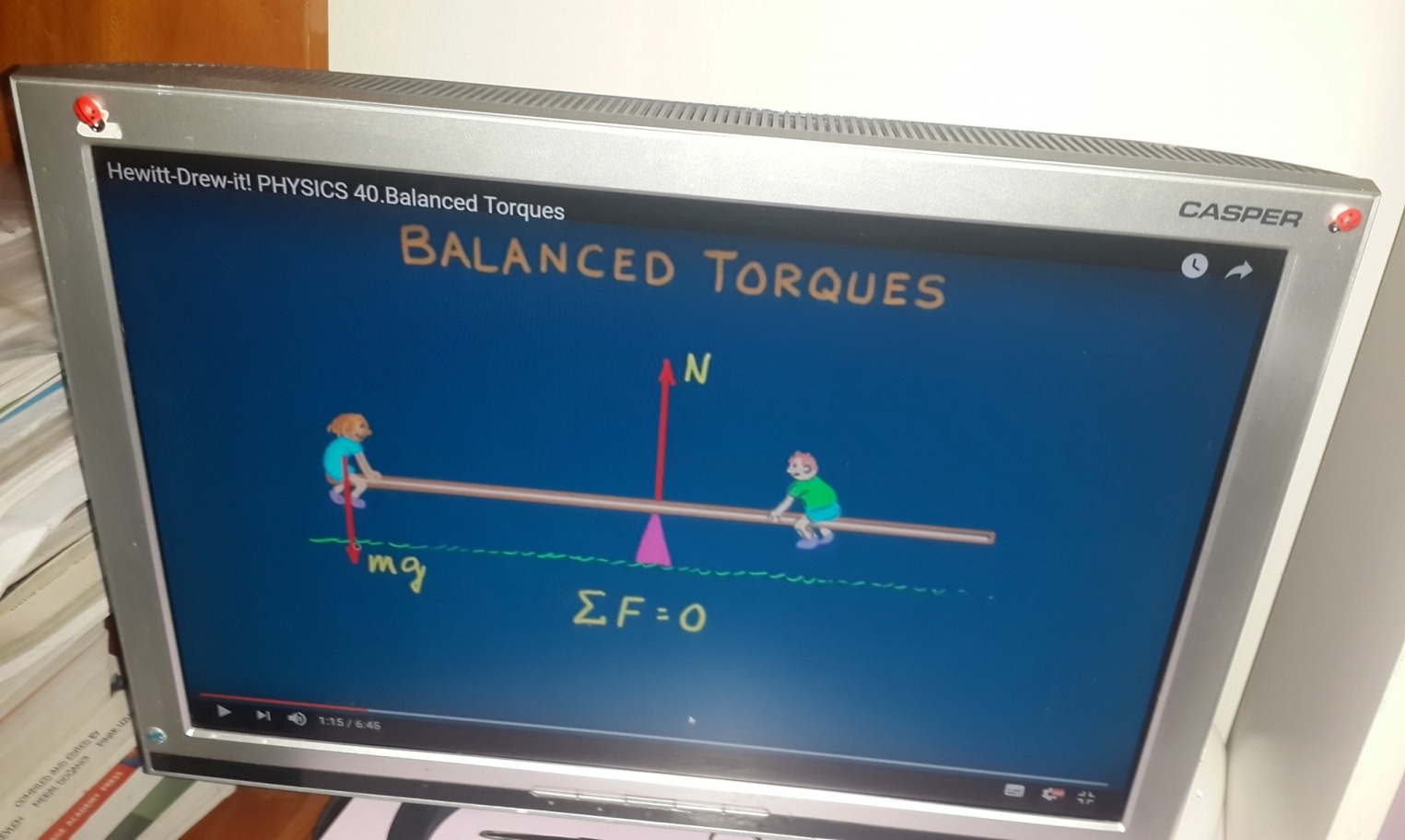 Dengesizlik
mg
Not: Bir cismin dengede olması için iki koşulun da sağlanması gerekir.
[Speaker Notes: İzlence]
Denge Şartları
Geçen Hafta Neler Öğrendik
Nasıl Dengede Kalıyorlar?
Denge Şartları
Düzgün Geometrik Cisimlerin Ağırlık Merkezleri
Cisimlerin  Kütle ve Ağırlık Merkezleri
Cisimlerin  Kütle vs Ağırlık Merkezleri
Dengede Kalıyorlar
Günün Özeti
Soru Çözümü
Dengenin sağlanabilmesi  için,
1. ΣFnet = 0         ise V = 0 veya V sabit


2. Σ Mnet = 0       ise ω = 0 veya ω sabit
Statik Denge (V = 0 ve/veya ω = 0) 


Dinamik Denge (V sabit ve/veya ω sabit)
[Speaker Notes: İzlence]
Hadi Cevaplayalım 
Geçen Hafta Neler Öğrendik
Nasıl Dengede Kalıyorlar?
Denge Şartları
Düzgün geometrik Cisimlerin Ağırlık Merkezleri
Cisimlerin  Kütle ve Ağırlık Merkezleri
Cisimlerin  Kütle vs Ağırlık Merkezleri
Dengede Kalıyorlar
Günün Özeti
Soru Çözümü
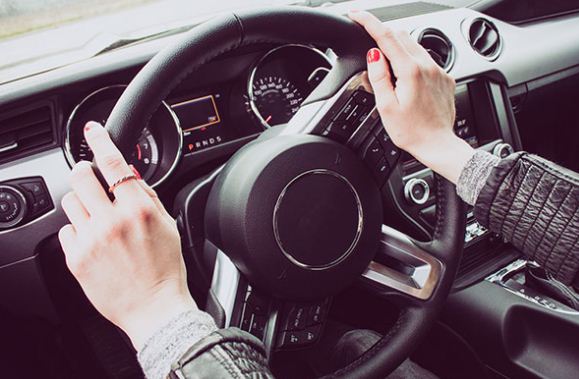 Direksiyonu tutan sürücü direksiyona sağ eliyle aşağı doğru bir kuvvet, sol eliyle ise yukarı doğru ters yönlü ve eşit büyüklükte bir kuvvet uyguluyor. Böyle bir durumda denge durumu söz konusu mudur? Neden?
[Speaker Notes: İzlence]
Düzgün Geometrik Cisimlerin Ağırlık Merkezleri
Geçen Hafta Neler Öğrendik
Nasıl Dengede Kalıyorlar?
Denge Şartları
Düzgün Geometrik Cisimlerin Ağırlık Merkezleri
Cisimlerin  Kütle ve Ağırlık Merkezleri
Cisimlerin  Kütle vs Ağırlık Merkezleri
Dengede Kalıyorlar
Günün Özeti
Soru Çözümü
Düzgün türdeş çubuğun ağırlık merkezi çubuğun tam orta noktasındadır.
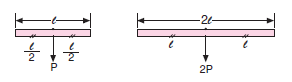 Düzgün ve türdeş kare, dikdörtgen ve paralelkenar levhanın ağırlık merkezi köşegenlerinin kesiştiği yerdedir.
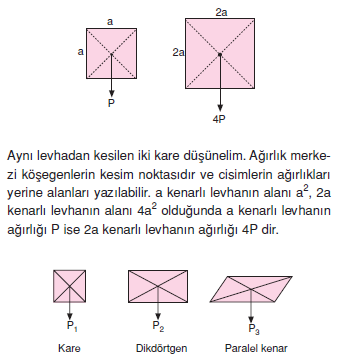 [Speaker Notes: İzlence]
Düzgün Geometrik Cisimlerin Ağırlık Merkezleri
Geçen Hafta Neler Öğrendik
Nasıl Dengede Kalıyorlar?
Denge Şartları
Düzgün Geometrik Cisimlerin Ağırlık Merkezleri
Cisimlerin  Kütle ve Ağırlık Merkezleri
Cisimlerin  Kütle vs Ağırlık Merkezleri
Dengede Kalıyorlar
Günün Özeti
Soru Çözümü
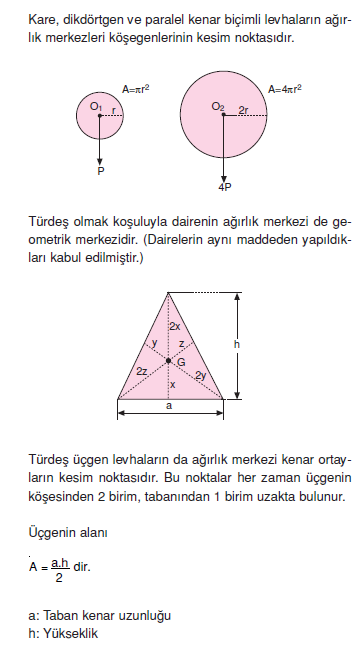 Düzgün türdeş bir üçgen levhanın ağırlık merkezi kenarortaylarının kesiştiği noktadadır.
Düzgün ve türdeş çember daire ve kürenin ağırlık merkezi cisimlerin geometrik merkezindedir.
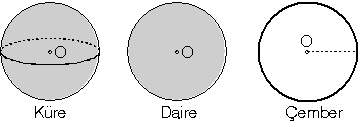 [Speaker Notes: İzlence]
Cisimlerin Kütle ve Ağırlık Merkezleri
Geçen Hafta Neler Öğrendik
Nasıl Dengede Kalıyorlar?
Denge Şartları
Düzgün geometrik Cisimlerin Ağırlık Merkezleri
Cisimlerin  Kütle ve Ağırlık Merkezleri
Cisimlerin  Kütle vs Ağırlık Merkezleri
Dengede Kalıyorlar
Günün Özeti
Soru Çözümü
Cisimler birçok küçük kütleden meydana gelir. Bir cismi meydana getiren küçük kütlelerin toplandığını varsaydığımız noktaya o cismin kütle merkezi denir.
Ağırlık yani kütle çekim kuvveti, kütle ve yer çekim ivmesine bağlıdır.
G=mg
x
[Speaker Notes: İzlence]
Cisimlerin Kütle vs Ağırlık Merkezleri
Geçen Hafta Neler Öğrendik
Nasıl Dengede Kalıyorlar?
Denge Şartları
Düzgün Geometrik Cisimlerin Ağırlık Merkezleri
Cisimlerin  Kütle ve Ağırlık Merkezleri
Cisimlerin  Kütle vs Ağırlık Merkezleri
Dengede Kalıyorlar
Günün Özeti
Soru Çözümü
Cisimlerin kütle merkezleri
y
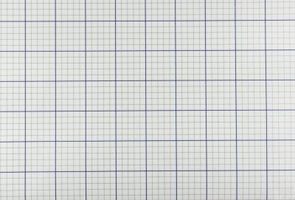 Xkmer  =
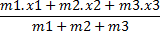 m1
Ykmer  =
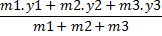 m3
y1
bağıntıları kullanılarak hesaplanır.
y3
m2
y2
x
x2
x1
x3
[Speaker Notes: İzlence]
Cisimlerin Kütle vs Ağırlık Merkezleri
Geçen Hafta Neler Öğrendik
Nasıl Dengede Kalıyorlar?
Denge Şartları
Düzgün Geometrik Cisimlerin Ağırlık Merkezleri
Cisimlerin  Kütle ve Ağırlık Merkezleri
Cisimlerin  Kütle vs Ağırlık Merkezleri
Dengede Kalıyorlar
Günün Özeti
Soru Çözümü
Cisimlerin ağırlık merkezleri
y
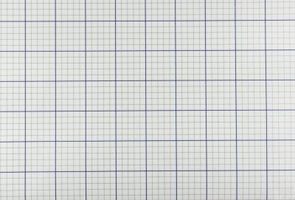 Xamer =
m1
Yamer=
m3
y1
bağıntıları kullanılarak hesaplanır.
y3
m2
y2
x
x2
x1
x3
[Speaker Notes: İzlence]
Cisimlerin Kütle vs Ağırlık Merkezleri
Geçen Hafta Neler Öğrendik
Nasıl Dengede Kalıyorlar?
Denge Şartları
Düzgün Geometrik Cisimlerin Ağırlık Merkezleri
Cisimlerin  Kütle ve Ağırlık Merkezleri
Cisimlerin  Kütle vs Ağırlık Merkezleri
Dengede Kalıyorlar
Günün Özeti
Soru Çözümü
Bir cismin her noktasına aynı yerçekimi ivmesi etki ederse kütle merkezi ağırlık merkeziyle aynı noktadadır.
Her zaman,
Kütle Merkezi     =       Ağırlık Merkezi
Çok uzun yapıların (Gökdelen) aşağı bölgelerine etkiyen yerçekimi ivmesi yukarıdaki bölgelere etkiyenden farklıdır.

 Kütle çekim ivmesinin sıfır olduğu bir noktada kütle merkezinden bahsedebilirken ağırlık merkezinden bahsetmek mümkün değildir.
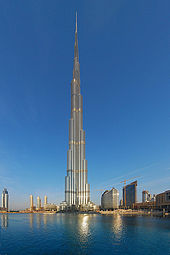 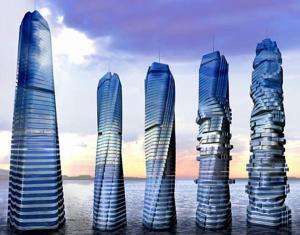 [Speaker Notes: İzlence]
Cisimlerin Kütle vs Ağırlık Merkezleri
Geçen Hafta Neler Öğrendik
Nasıl Dengede Kalıyorlar?
Denge Şartları
Düzgün Geometrik Cisimlerin Ağırlık Merkezleri
Cisimlerin  Kütle ve Ağırlık Merkezleri
Cisimlerin  Kütle vs Ağırlık Merkezleri
Dengede Kalıyorlar
Günün Özeti
Soru Çözümü
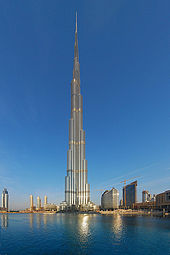 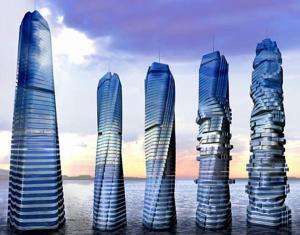 Bu binaların ağırlık ve kütle merkezleri nerededir?
[Speaker Notes: Peki bu binaların ağırlık ve kütle merkezleri nerededir?]
Soruları çözerken aşağıda verilen bilgiler size yardımcı olacaktır.
Geçen Hafta Neler Öğrendik
Nasıl Dengede Kalıyorlar?
Denge Şartları
Düzgün Geometrik Cisimlerin Ağırlık Merkezleri
Cisimlerin  Kütle ve Ağırlık Merkezleri
Cisimlerin  Kütle vs Ağırlık Merkezleri
Dengede Kalıyorlar
Günün Özeti
Soru Çözümü
Hacim                     Alan                 Çevre
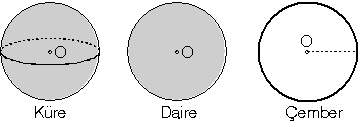 Cisimlerin ağırlık merkezleri bulunurken

 Türdeş çubukların uzunlukları arasındaki oran,
Türdeş levhaların alanları arasındaki oran
Türdeş ve üç boyutlu cisimlerin hacimleri arasındaki oran
 
kullanılabilir.
Soruları çözerken aşağıda verilen bilgiler size yardımcı olacaktır.
Geçen Hafta Neler Öğrendik
Nasıl Dengede Kalıyorlar?
Denge Şartları
Düzgün Geometrik Cisimlerin Ağırlık Merkezleri
Cisimlerin  Kütle ve Ağırlık Merkezleri
Cisimlerin  Kütle vs Ağırlık Merkezleri
Dengede Kalıyorlar
Günün Özeti
Soru Çözümü
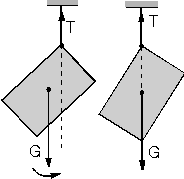 2. Şekildeki gibi asılan cisimlerin dengede kalabilmesi için ipin uzantısının cismin kütle merkezinden geçmesi gerekir.
3. Birleştirilen iki cismin ağırlık merkezleri iki cismin ağırlık merkezlerini birleştiren doğru üzerinde ağır olan cisme yakın olur.
Geçen Hafta Neler Öğrendik
Nasıl Dengede Kalıyorlar?
Denge Şartları
Düzgün Geometrik Cisimlerin Ağırlık Merkezleri
Cisimlerin  Kütle ve Ağırlık Merkezleri
Cisimlerin  Kütle vs Ağırlık Merkezleri
Dengede Kalıyorlar
Günün Özeti
Soru Çözümü
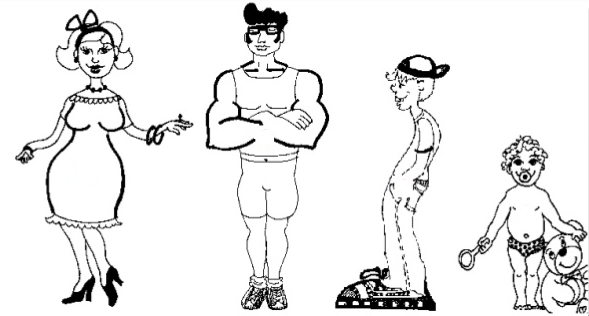 Kütle merkezleri nerede?
Bir şey taşırken ağırlık merkezi nasıl değişiyor?
Geçen Hafta Neler Öğrendik
Nasıl Dengede Kalıyorlar?
Denge Şartları
Düzgün Geometrik Cisimlerin Ağırlık Merkezleri
Cisimlerin  Kütle ve Ağırlık Merkezleri
Cisimlerin  Kütle vs Ağırlık Merkezleri
Dengede Kalıyorlar
Günün Özeti
Soru Çözümü
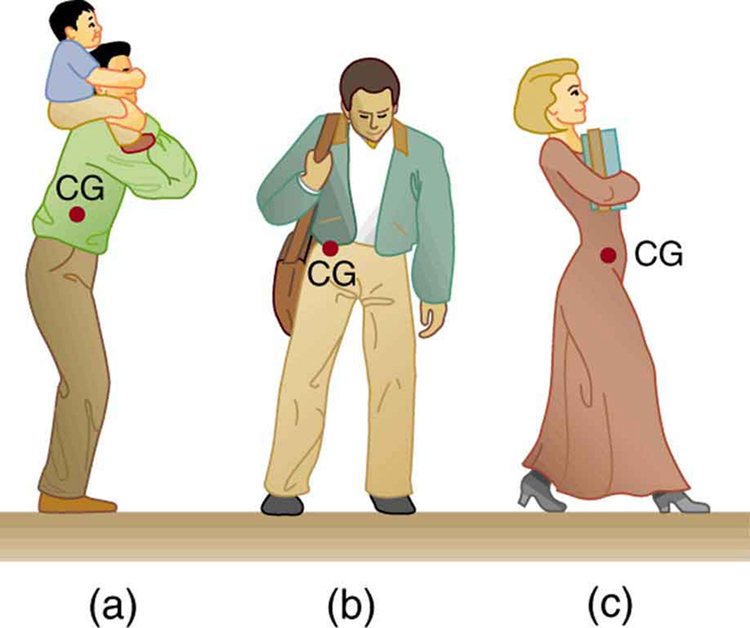 Haydi Deneyelim
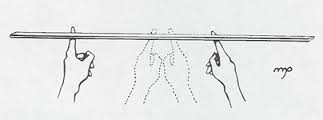 Geçen Hafta Neler Öğrendik
Nasıl Dengede Kalıyorlar?
Denge Şartları
Düzgün Geometrik Cisimlerin Ağırlık Merkezleri
Cisimlerin  Kütle ve Ağırlık Merkezleri
Cisimlerin  Kütle vs Ağırlık Merkezleri
Dengede Kalıyorlar
Günün Özeti
Soru Çözümü
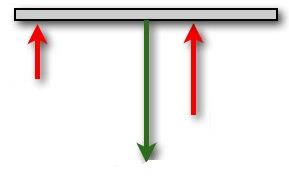 Kütle merkezi nerede?
Parmak
Parmak
Kütle Merkezi
[Speaker Notes: Parmağını nereden başlatırsan başlat sürekli kütle merkezinde bir araya gelir.

Bir tarafına ağırlık koyarak aynı şeyi deneyin.]
Örnek Soru
Geçen Hafta Neler Öğrendik
Nasıl Dengede Kalıyorlar?
Denge Şartları
Düzgün Geometrik Cisimlerin Ağırlık Merkezleri
Cisimlerin  Kütle ve Ağırlık Merkezleri
Cisimlerin  Kütle vs Ağırlık Merkezleri
Dengede Kalıyorlar
Günün Özeti
Soru Çözümü
30 cm
10 cm
Yandaki şekilde verilen kendi içlerinde türdeş X ve Y cisimlerinden, X’in ağırlığı 2P ve Y’nin ağırlığı 3P’dir. Buna göre düzeneğin kütle merkezi çubukların birleşim noktasından hangi yönde ve ne kadar uzakta olur?
Y
X
Y’nin ucuna doğru 7 cm uzaklıkta
[Speaker Notes: İzlence]
Örnek Soru
Geçen Hafta Neler Öğrendik
Nasıl Dengede Kalıyorlar?
Denge Şartları
Düzgün Geometrik Cisimlerin Ağırlık Merkezleri
Cisimlerin  Kütle ve Ağırlık Merkezleri
Cisimlerin  Kütle vs Ağırlık Merkezleri
Dengede Kalıyorlar
Günün Özeti
Soru Çözümü
X
Y
Aynı türdeş levhadan kesilmiş O1 merkezli kare X ve O2 merkezli daire Y cisimlerinden oluşan sistemin ağırlık merkezinin O1’ den uzaklığı kaç cm’dir?
(Pi’nin değerini 3 alınız)
O1
O2
1cm   1cm
X=6/7
[Speaker Notes: İzlence]
Örnek Soru
Geçen Hafta Neler Öğrendik
Nasıl Dengede Kalıyorlar?
Denge Şartları
Düzgün Geometrik Cisimlerin Ağırlık Merkezleri
Cisimlerin  Kütle ve Ağırlık Merkezleri
Cisimlerin  Kütle vs Ağırlık Merkezleri
Dengede Kalıyorlar
Günün Özeti
Soru Çözümü
T1                          T2
Yandaki şekilde 6 eşit bölmeye ayrılmış  türdeş çubuğun ağırlığı 50 N ve çubuğun ucuna asılan cismin ağırlığı ise 40 N ve sistem dengede olduğuna göre; 

T1 ip gerilimini bulunuz.


T2 ip gerilimini bulunuz.
40 N
T2= 52 N      T1=38 N
[Speaker Notes: İzlence]
Örnek Soru
Geçen Hafta Neler Öğrendik
Nasıl Dengede Kalıyorlar?
Denge Şartları
Düzgün Geometrik Cisimlerin Ağırlık Merkezleri
Cisimlerin  Kütle ve Ağırlık Merkezleri
Cisimlerin  Kütle vs Ağırlık Merkezleri
Dengede Kalıyorlar
Günün Özeti
Soru Çözümü
0
Yandaki şekilde 40 N ağırlığındaki türdeş küre bir ip yardımıyla duvara asılmıştır. Küre dengede olduğuna göre,
Duvarın tepki kuvvetini bulunuz.

İpteki gerilme kuvvetini bulunuz.
37
o
N=30 N, T=50 N
[Speaker Notes: İzlence]
Örnek Soru
Geçen Hafta Neler Öğrendik
Nasıl Dengede Kalıyorlar?
Denge Şartları
Düzgün Geometrik Cisimlerin Ağırlık Merkezleri
Cisimlerin  Kütle ve Ağırlık Merkezleri
Cisimlerin  Kütle vs Ağırlık Merkezleri
Dengede Kalıyorlar
Günün Özeti
Soru Çözümü
y
Yandaki şekilde verilen koordinat sistemine yerleştirilmiş cisimlerin kütleleri sırasıyla m1=2 kg, m2=1 kg ve m3= 3 kg olduğuna göre sistemin kütle merkezinin yerini koordinatlarını göstererek bulunuz.
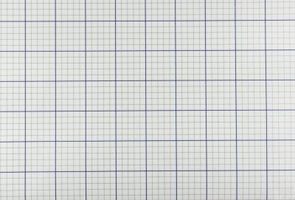 m2=1kg
m1=2kg
m3=3kg
x
Cevap (3;4)
[Speaker Notes: İzlence]
Örnek Soru
Geçen Hafta Neler Öğrendik
Nasıl Dengede Kalıyorlar?
Denge Şartları
Düzgün Geometrik Cisimlerin Ağırlık Merkezleri
Cisimlerin  Kütle ve Ağırlık Merkezleri
Cisimlerin  Kütle vs Ağırlık Merkezleri
Dengede Kalıyorlar
Günün Özeti
Soru Çözümü
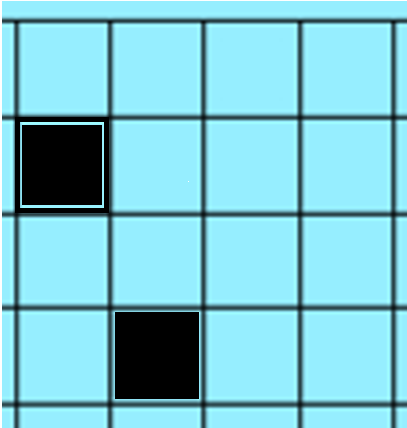 2


       4


5         6
Yandaki şekilde parçalara ayrılmış halde verilen kare levhanın taralı olarak verilen parçaları çıkarılmıştır. Kütle merkezi değişmesin diye, cismin üzerinde bulunan hangi numaralı sayı yada sayılara ait parçalar çıkarılmalıdır?
(3,4),(1,6), (2,5)
[Speaker Notes: İzlence]
Dengede Kalıyorlar
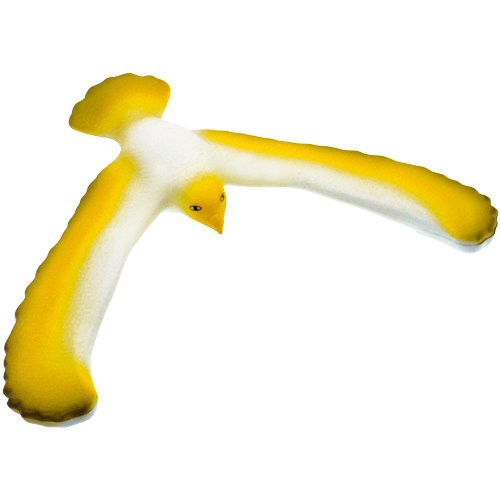 Geçen Hafta Neler Öğrendik
Nasıl Dengede Kalıyorlar?
Denge Şartları
Düzgün Geometrik Cisimlerin Ağırlık Merkezleri
Cisimlerin  Kütle ve Ağırlık Merkezleri
Cisimlerin  Kütle vs Ağırlık Merkezleri
Dengede Kalıyorlar
Günün Özeti
Soru Çözümü
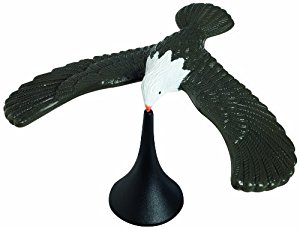 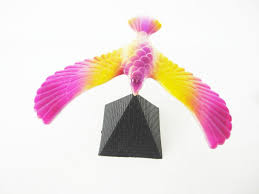 https://www.youtube.com/watch?v=ERaFRY3Uc1Y
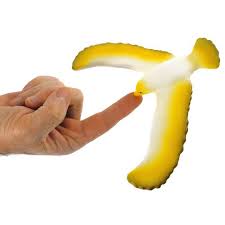 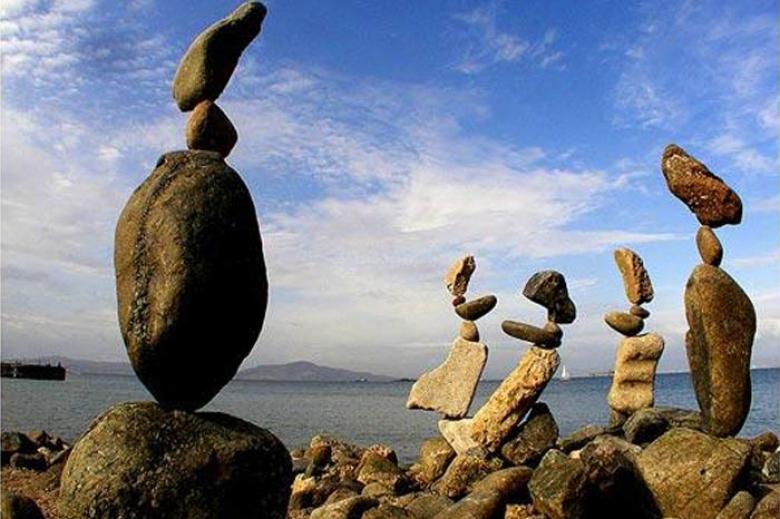 https://www.youtube.com/watch?v=0ZVfDlJxsFE
[Speaker Notes: İzlence
Videonun tamamı izlenebilir…
2. video 1.22 ye kadar izlenebilir…]
Nasıl Dengede Kalıyorlar?
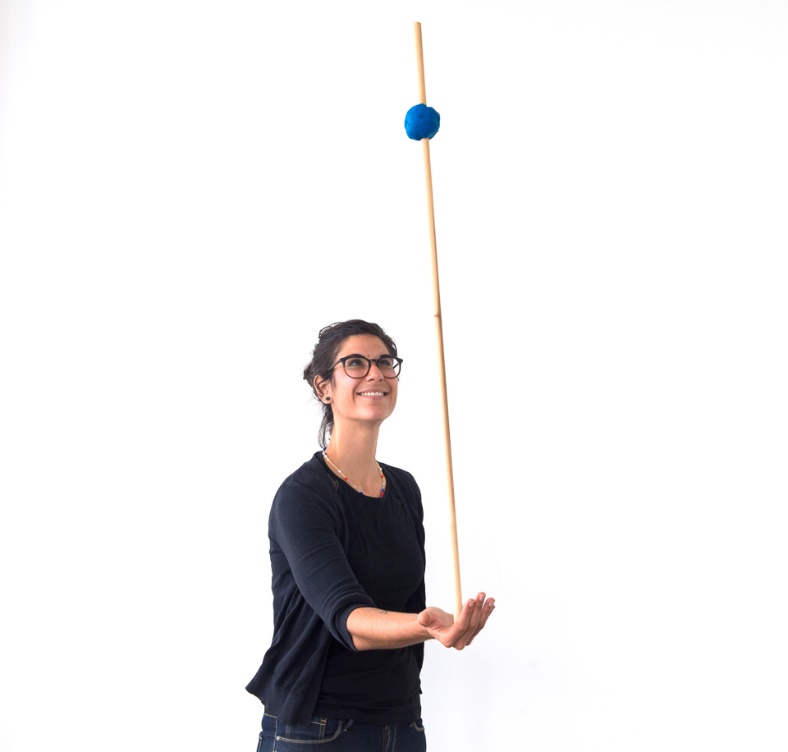 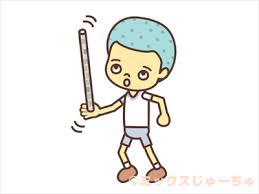 Geçen Hafta Neler Öğrendik
Nasıl Dengede Kalıyorlar?
Denge Şartları
Düzgün Geometrik Cisimlerin Ağırlık Merkezleri
Cisimlerin  Kütle ve Ağırlık Merkezleri
Cisimlerin  Kütle vs Ağırlık Merkezleri
Dengede Kalıyorlar
Günün Özeti
Soru Çözümü
[Speaker Notes: Çubuğu böyle havada tutabilirmisiniz?
Çubuğun yukarıdaki ucuna ağır bir hamur koyarak havada tutabilirmisiniz?
Çubuğun aşağıdaki ucuna ağır bir hamur koyarak havada tutabilirmisiniz?]
Nasıl Dengede Kalıyorlar?
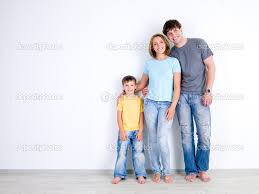 Geçen Hafta Neler Öğrendik
Nasıl Dengede Kalıyorlar?
Denge Şartları
Düzgün Geometrik Cisimlerin Ağırlık Merkezleri
Cisimlerin  Kütle ve Ağırlık Merkezleri
Cisimlerin  Kütle vs Ağırlık Merkezleri
Dengede Kalıyorlar
Günün Özeti
Soru Çözümü
Duvara sırtını tamamen dayayıp, bacaklarını bükmeden ayak parmak uçlarına dokunabilir misin?
[Speaker Notes: Duvara sırtını tamamen dayayıp, bacaklarını bükmeden yere ne kadar eğilebilirsin.

Parmak ucuna dokunduktan sonra duvara tamamen dayanmaya çalış.]
Günün Özeti
Geçen Hafta Neler Öğrendik
Nasıl Dengede Kalıyorlar?
Denge Şartları
Düzgün Geometrik Cisimlerin Ağırlık Merkezleri
Cisimlerin  Kütle ve Ağırlık Merkezleri
Cisimlerin  Kütle vs Ağırlık Merkezleri
Dengede Kalıyorlar
Günün Özeti
Soru Çözümü
Nasıl Dengede Kalıyorlar?
Denge Şartları
Düzgün Geometrik Cisimlerin Ağırlık Merkezleri
Cisimlerin  Kütle ve Ağırlık Merkezleri
Cisimlerin  Kütle vs Ağırlık Merkezleri
[Speaker Notes: İzlence]
Soru Çözümü
Geçen Hafta Neler Öğrendik
Nasıl Dengede Kalıyorlar?
Denge Şartları
Düzgün Geometrik Cisimlerin Ağırlık Merkezleri
Cisimlerin  Kütle ve Ağırlık Merkezleri
Cisimlerin  Kütle vs Ağırlık Merkezleri
Dengede Kalıyorlar
Günün Özeti
Soru Çözümü
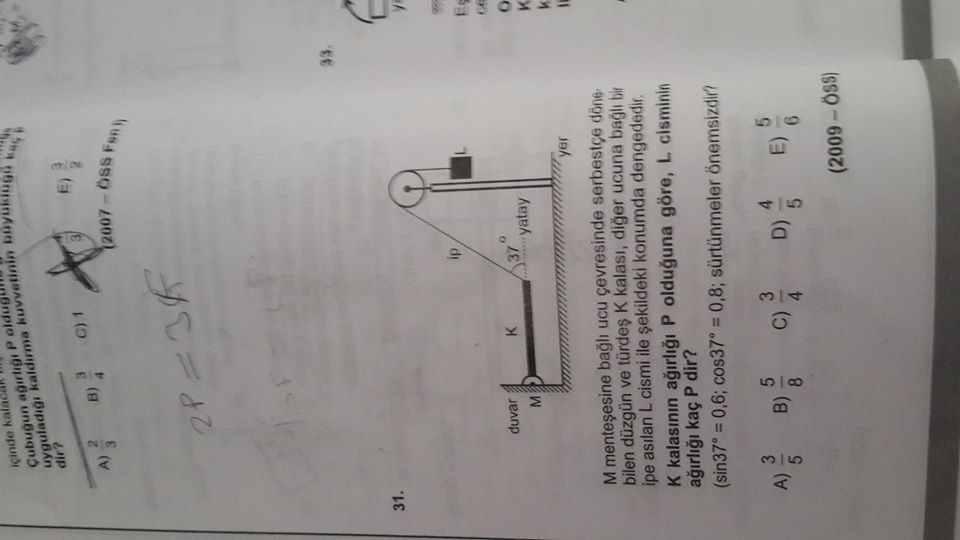 Soru Çözümü
Geçen Hafta Neler Öğrendik
Nasıl Dengede Kalıyorlar?
Denge Şartları
Düzgün Geometrik Cisimlerin Ağırlık Merkezleri
Cisimlerin  Kütle ve Ağırlık Merkezleri
Cisimlerin  Kütle vs Ağırlık Merkezleri
Dengede Kalıyorlar
Günün Özeti
Soru Çözümü
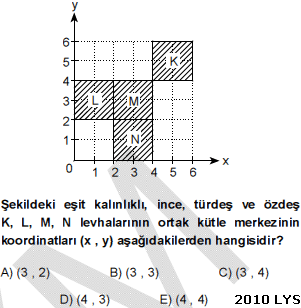 [Speaker Notes: İzlence]
Soru Çözümü
Geçen Hafta Neler Öğrendik
Nasıl Dengede Kalıyorlar?
Denge Şartları
Düzgün Geometrik Cisimlerin Ağırlık Merkezleri
Cisimlerin  Kütle ve Ağırlık Merkezleri
Cisimlerin  Kütle vs Ağırlık Merkezleri
Dengede Kalıyorlar
Günün Özeti
Soru Çözümü
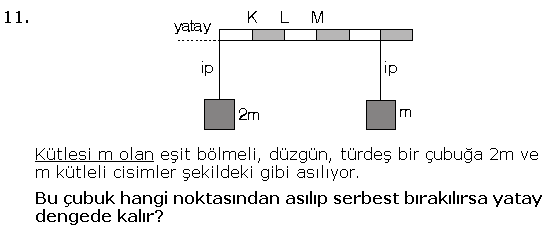 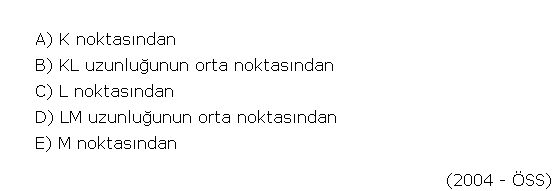 Soru Çözümü
Geçen Hafta Neler Öğrendik
Nasıl Dengede Kalıyorlar?
Denge Şartları
Düzgün Geometrik Cisimlerin Ağırlık Merkezleri
Cisimlerin  Kütle ve Ağırlık Merkezleri
Cisimlerin  Kütle vs Ağırlık Merkezleri
Dengede Kalıyorlar
Günün Özeti
Soru Çözümü
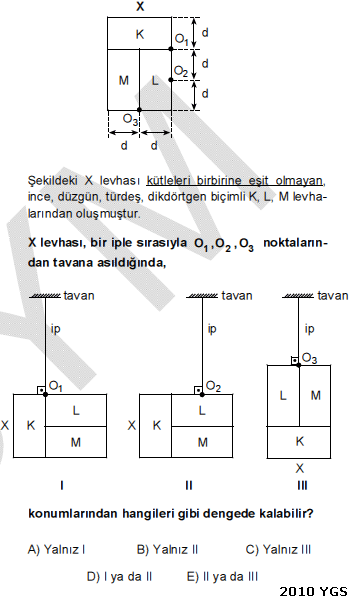 [Speaker Notes: İzlence]
Soru Çözümü
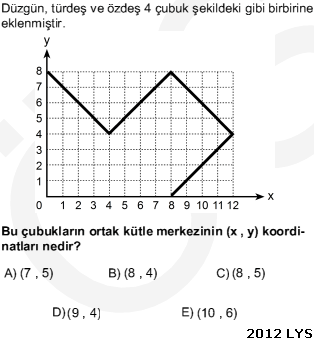 Geçen Hafta Neler Öğrendik
Nasıl Dengede Kalıyorlar?
Denge Şartları
Düzgün Geometrik Cisimlerin Ağırlık Merkezleri
Cisimlerin  Kütle ve Ağırlık Merkezleri
Cisimlerin  Kütle vs Ağırlık Merkezleri
Dengede Kalıyorlar
Günün Özeti
Soru Çözümü
[Speaker Notes: İzlence]
Soru Çözümü
Geçen Hafta Neler Öğrendik
Nasıl Dengede Kalıyorlar?
Denge Şartları
Düzgün Geometrik Cisimlerin Ağırlık Merkezleri
Cisimlerin  Kütle ve Ağırlık Merkezleri
Cisimlerin  Kütle vs Ağırlık Merkezleri
Dengede Kalıyorlar
Günün Özeti
Soru Çözümü
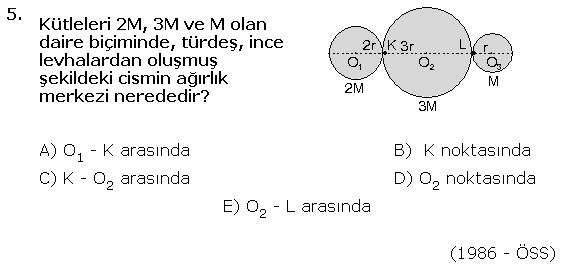 [Speaker Notes: İzlence]
Soru Çözümü
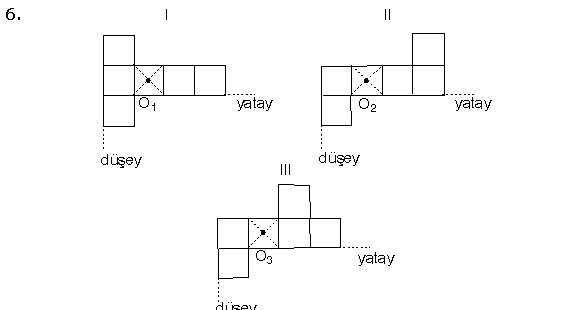 Geçen Hafta Neler Öğrendik
Nasıl Dengede Kalıyorlar?
Denge Şartları
Düzgün Geometrik Cisimlerin Ağırlık Merkezleri
Cisimlerin  Kütle ve Ağırlık Merkezleri
Cisimlerin  Kütle vs Ağırlık Merkezleri
Dengede Kalıyorlar
Günün Özeti
Soru Çözümü
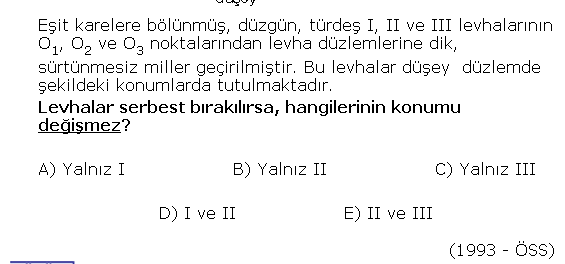 [Speaker Notes: İzlence]
Soru Çözümü
Geçen Hafta Neler Öğrendik
Nasıl Dengede Kalıyorlar?
Denge Şartları
Düzgün Geometrik Cisimlerin Ağırlık Merkezleri
Cisimlerin  Kütle ve Ağırlık Merkezleri
Cisimlerin  Kütle vs Ağırlık Merkezleri
Dengede Kalıyorlar
Günün Özeti
Soru Çözümü
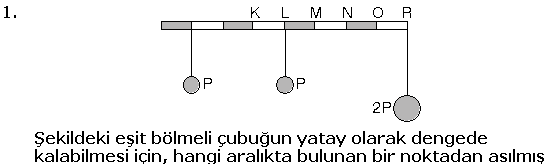 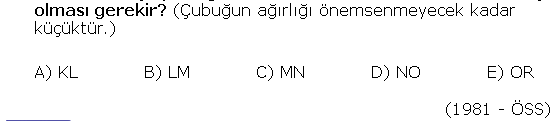 [Speaker Notes: İzlence]
Soru Çözümü
Geçen Hafta Neler Öğrendik
Nasıl Dengede Kalıyorlar?
Denge Şartları
Düzgün Geometrik Cisimlerin Ağırlık Merkezleri
Cisimlerin  Kütle ve Ağırlık Merkezleri
Cisimlerin  Kütle vs Ağırlık Merkezleri
Dengede Kalıyorlar
Günün Özeti
Soru Çözümü
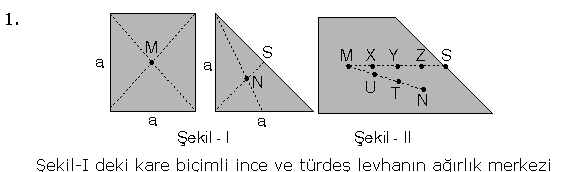 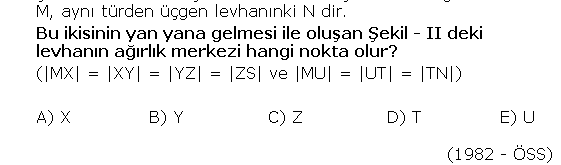 [Speaker Notes: İzlence]
Soru Çözümü
Geçen Hafta Neler Öğrendik
Nasıl Dengede Kalıyorlar?
Denge Şartları
Düzgün Geometrik Cisimlerin Ağırlık Merkezleri
Cisimlerin  Kütle ve Ağırlık Merkezleri
Cisimlerin  Kütle vs Ağırlık Merkezleri
Dengede Kalıyorlar
Günün Özeti
Soru Çözümü
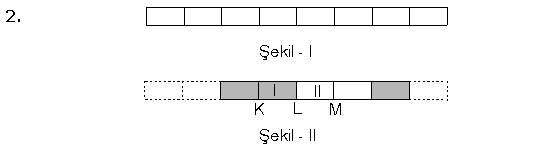 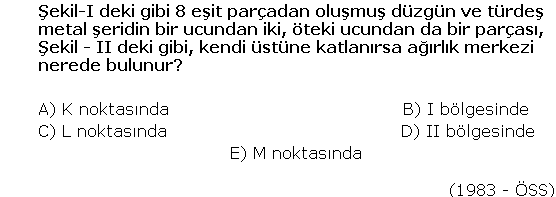 [Speaker Notes: İzlence]
Soru Çözümü
Geçen Hafta Neler Öğrendik
Nasıl Dengede Kalıyorlar?
Denge Şartları
Düzgün Geometrik Cisimlerin Ağırlık Merkezleri
Cisimlerin  Kütle ve Ağırlık Merkezleri
Cisimlerin  Kütle vs Ağırlık Merkezleri
Dengede Kalıyorlar
Günün Özeti
Soru Çözümü
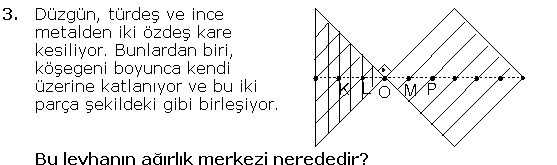 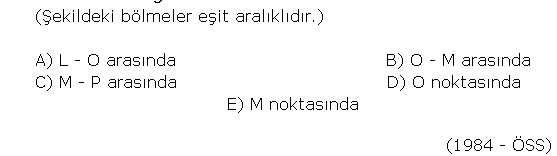 [Speaker Notes: İzlence]
Soru Çözümü
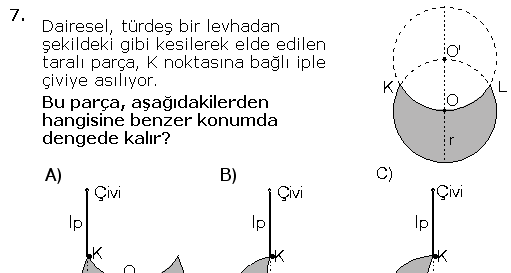 Geçen Hafta Neler Öğrendik
Nasıl Dengede Kalıyorlar?
Denge Şartları
Düzgün Geometrik Cisimlerin Ağırlık Merkezleri
Cisimlerin  Kütle ve Ağırlık Merkezleri
Cisimlerin  Kütle vs Ağırlık Merkezleri
Dengede Kalıyorlar
Günün Özeti
Soru Çözümü
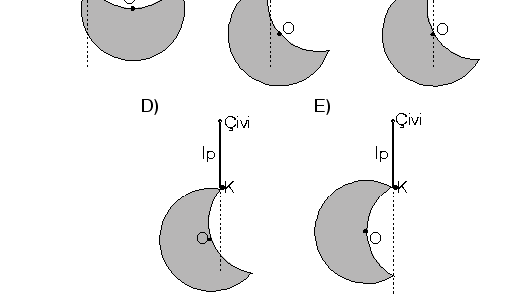 1988 Öss
[Speaker Notes: İzlence]
Soru Çözümü
Geçen Hafta Neler Öğrendik
Nasıl Dengede Kalıyorlar?
Denge Şartları
Düzgün Geometrik Cisimlerin Ağırlık Merkezleri
Cisimlerin  Kütle ve Ağırlık Merkezleri
Cisimlerin  Kütle vs Ağırlık Merkezleri
Dengede Kalıyorlar
Günün Özeti
Soru Çözümü
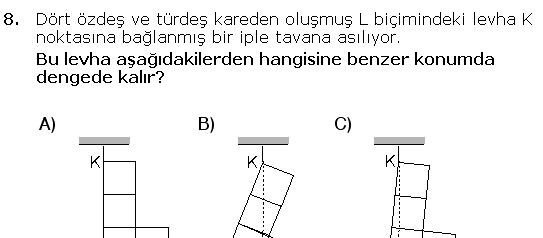 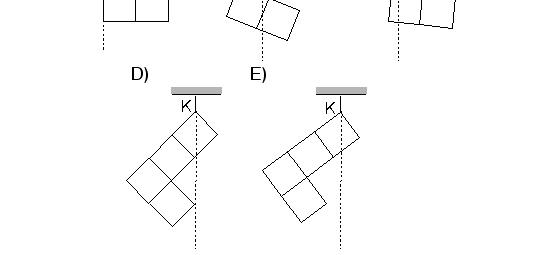 1989 Öss
[Speaker Notes: İzlence]
Soru Çözümü
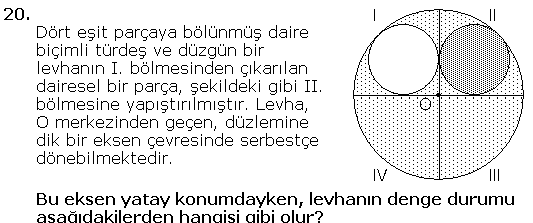 Geçen Hafta Neler Öğrendik
Nasıl Dengede Kalıyorlar?
Denge Şartları
Düzgün Geometrik Cisimlerin Ağırlık Merkezleri
Cisimlerin  Kütle ve Ağırlık Merkezleri
Cisimlerin  Kütle vs Ağırlık Merkezleri
Dengede Kalıyorlar
Günün Özeti
Soru Çözümü
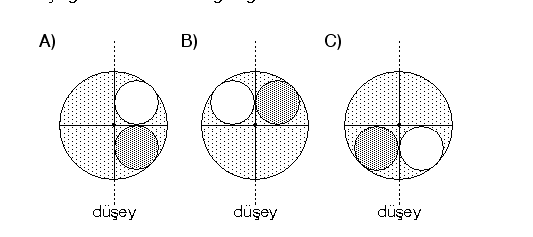 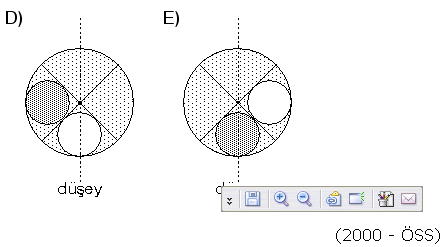 [Speaker Notes: İzlence]
Soru Çözümü
Geçen Hafta Neler Öğrendik
Nasıl Dengede Kalıyorlar?
Denge Şartları
Düzgün Geometrik Cisimlerin Ağırlık Merkezleri
Cisimlerin  Kütle ve Ağırlık Merkezleri
Cisimlerin  Kütle vs Ağırlık Merkezleri
Dengede Kalıyorlar
Günün Özeti
Soru Çözümü
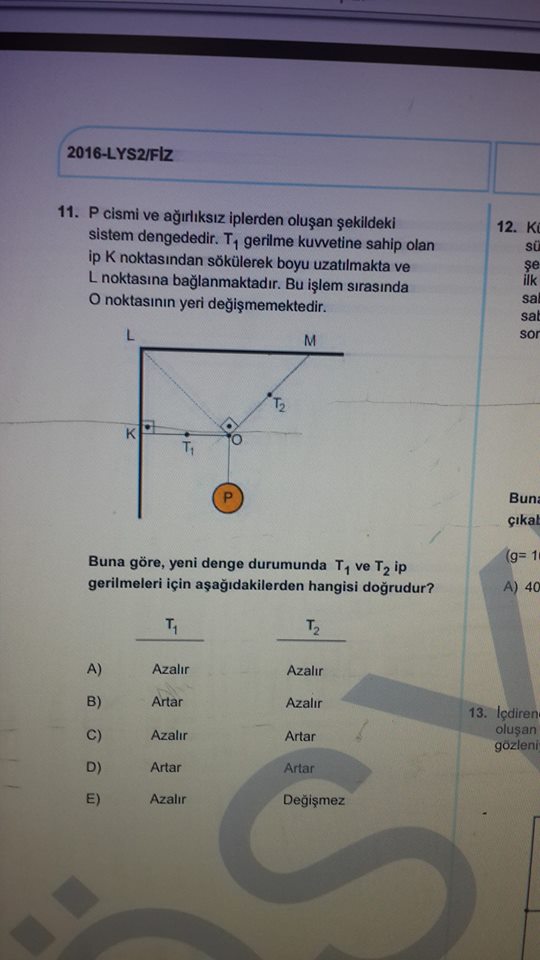 Bugün Neler Öğrendik?
1.9. Denge
11.1.9.1. Cisimlerin denge durumunu analiz eder.

11.1.9.2. Kuvvetlerin dengesi ile ilgili günlük hayattan problem durumları ortaya           
               koyar ve çözüm yolları üretir.

11.1.9.3. Cisimlerin kütle ve ağırlık merkezlerinin yerini karşılaştırır.
               a. Öğrencilerin günlük hayattaki cisimlerin kütle ve ağırlık merkezlerinin   
                   yerlerini hesaplamaları sağlanır.
               b. Kütle ve ağırlık merkezlerinin birbirlerinin yerine kullanılamayacağı  
                   durumlar vurgulanır.
[Speaker Notes: Kazanımların önemini vurgulayalım. Niye paylaşmaya değer görüyoruz.]
SON HAFTA NE ÖĞRENECEĞİZ?
1.9. Denge
11.1.9.4. Günlük hayatta kullanılan basit makinelerin işlevlerini açıklar.
a. Basit makinelerin kaldıraç, basit makara, palanga, eğik düzlem, vida, çıkrık, çark ve kasnak ile sınırlı kalınır.
11.1.9.5. Denge koşullarını günlük hayatta kullanılan basit makinelere uygular ve verim hesabı yapar.
11.1.9.6. Günlük hayattaki bir problemi çözebilecek basit makine tasarlar ve yapar.
Önümüzdeki Hafta Görüşürüz
Düzenli Çalışalım ve 